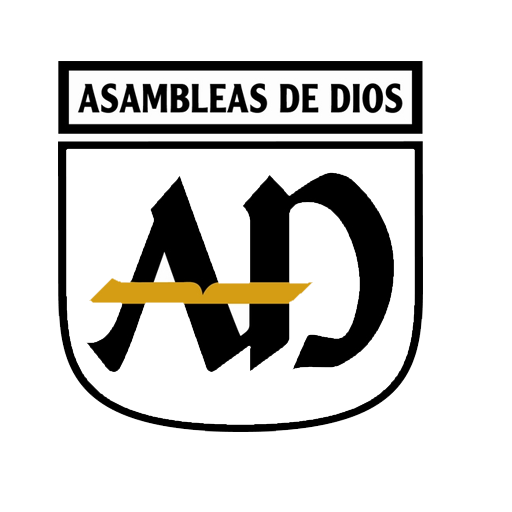 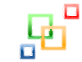 A-Z Software
ADSOFTWARE V4.0
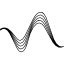 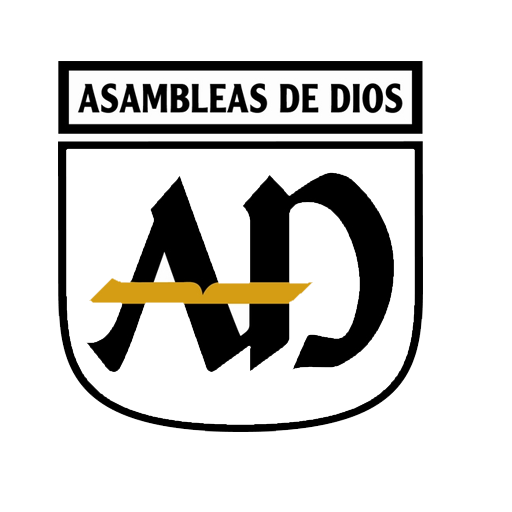 BIENVENIDOS
A-Z Software
ADSOFTWARE V4.0
Sugerencias para aprovechar
Al máximo la capacitación
Mostrar concentración y evitar las distracciones
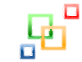 Tomar Apuntes
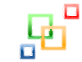 Hacer las preguntas respectivas en el momento indicado
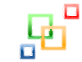 Aclarar las dudas
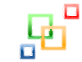 A-Z Software
ADSOFTWARE V4.0
Contenido
Marco Histórico
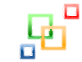 Lo nuevo
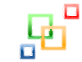 Objetivos
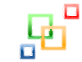 Beneficios
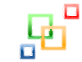 Proceso Actual
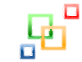 Desventajas del Proceso Actual
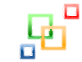 Nuevo Proceso
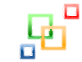 A-Z Software
ADSOFTWARE V4.0
Contenido
Los Alcances esperados
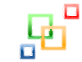 Sobre Retenciones
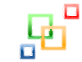 Explicación de Formulas
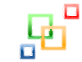 Sobre el IVA
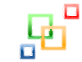 Explicación de Formulas
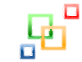 A-Z Software
ADSOFTWARE V4.0
Contenido
Forma  de Pago
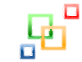 Banco America Central
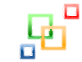 Información de la Oficina Central
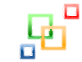 A-Z Software
ADSOFTWARE V4.0
Marco Histórico
El proceso de la mejora continua de la información contable de la CONFERENCIA EVANGELICA DE LAS ASAMBLEAS DE DIOS inicio  en mayo 2016 bajo la implementación de la plataforma ADSOFTWARE con el modulo de donaciones; el cual produjo excelentes resultados en cuanto a los reporte generados.

La visión de la tesorería es innovar y mejorar los procesos de información contable para cumplir eficientemente con las exigencias fiscales, tributarias, financieras, laborales y ministeriales.
A-Z Software
ADSOFTWARE V4.0
LO NUEVO
Modulo de Retenciones
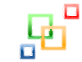 Modulo de IVA
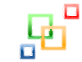 Foro(Fase Beta)
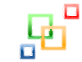 Botones de ayuda (Fase Beta)
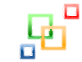 Pago en Línea
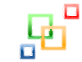 A-Z Software
ADSOFTWARE V4.0
Objetivos de las nuevas herramientas
Estandarización  en el  ingreso de  información con la ayuda  de la herramienta informática ADSOFTWARE.
Obteniendo buenos resultados.
Mejorar los tiempos de entrega atraves de la herramienta informática ADSOFTWARE.

Suprimir la duplicidad de la información en el  procesos.

Facilitar el pago en línea de los impuestos mensuales.

Simplificar el cumplimiento de las obligaciones tributarias.
A-Z Software
ADSOFTWARE V4.0
Beneficios
Centralización de Información
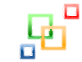 Integridad de Información
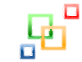 Evitar Duplicidad de Procesos
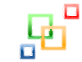 Facilidad de pago
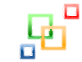 A-Z Software
ADSOFTWARE V4.0
Proceso Actual Dependencias
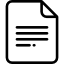 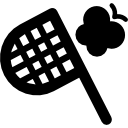 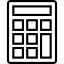 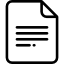 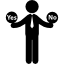 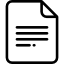 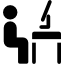 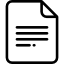 1.Recolectar
Información
2.Clasificar el 
Tipo de 
Información
3.Llenar Formatos
En EXCEL
4.Realizar Cálculos 
Según formulas
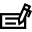 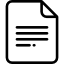 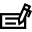 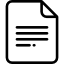 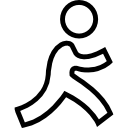 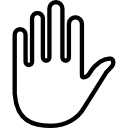 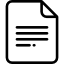 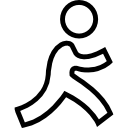 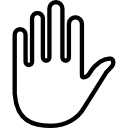 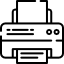 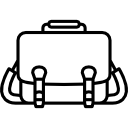 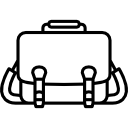 7.Logistica
De Mensajería
8.Entrega de 
Documentación a 
CEAD
6.Elaborar 
Cheque
5.Imprimir reportes y
Definir 
Monto a Pagar
A-Z Software
ADSOFWARE V4.0
Proceso Actual Interno
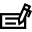 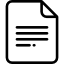 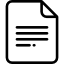 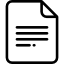 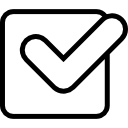 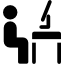 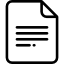 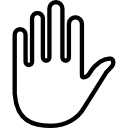 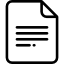 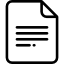 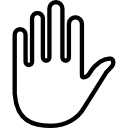 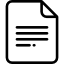 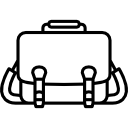 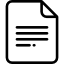 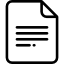 9.Recepcion
De Información
12.Ingreso de 
Información al 
DET
11.Consolidacion
10. Validación
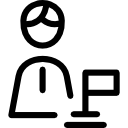 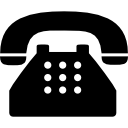 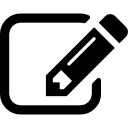 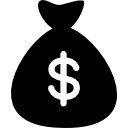 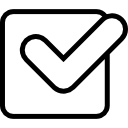 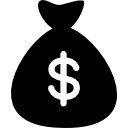 15.Aplicación 
De Pago
12.Notificacion a
Dependencia para 
Corrección de Información
13.Validacion
DET
13.Aplicación de 
Modificaciones
A-Z Software
ADSOFTWARE V4.0
Desventajas del Proceso Actual
Duplicidad de procesos
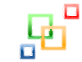 Mayor Consumo de Tiempo
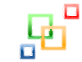 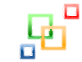 Problemas con formulas (malos cálculos)
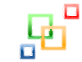 Variación en los formatos estándar que se presentan
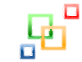 Mayor cantidad de personal en el proceso
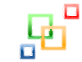 Incremento en los costos Operativos
A-Z Software
ADSOFTWARE V4.0
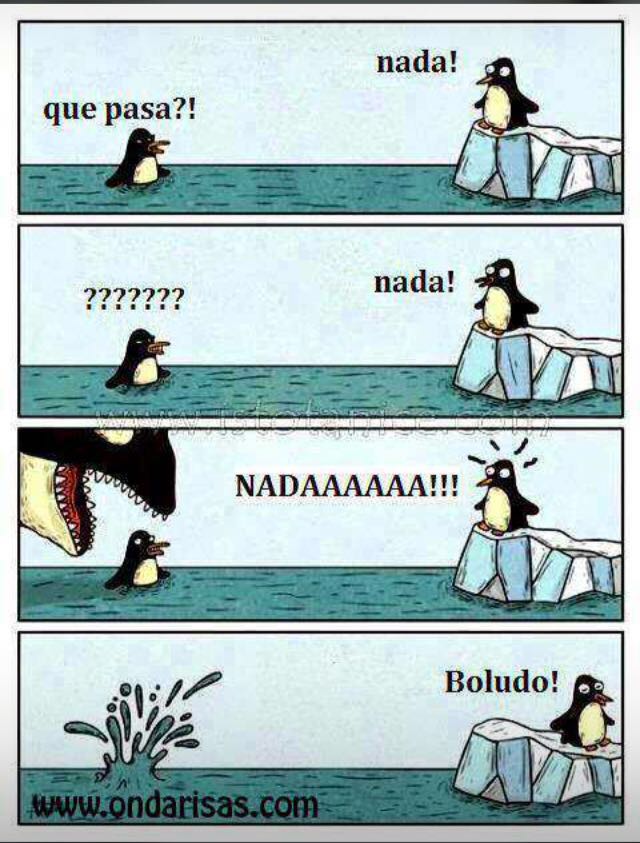 La imagen muestra un ejemplo de una mala comunicación produce un mal resultado.

Es cuando el caso del emisor envía un mensaje y el receptor no lo recibe correctamente  tomando en consideración que ambas partes no indagaron mas si el mensaje estaba bien interpretado y puede generar consecuencias terribles.
A-Z Software
ADSOFTWARE V4.0
Actualmente el diccionario de la Real Academia Española de la lengua (RAE) tiene unas 80.000 palabras, a las que hay que añadir los 70.000 términos presentes en el de americanismos. De todas formas, se estima que para calcular todo el léxico de una lengua habría que añadir un 30% al número de palabras presente en los diccionarios, por lo que el número de términos del español podría superar con claridad los 100.000.
A-Z Software
ADSOFTWARE V4.0
Nuevo Proceso Dependencias
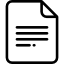 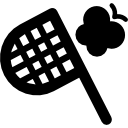 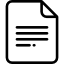 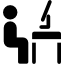 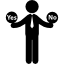 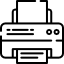 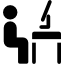 1.Recolectar
Información
2.Clasificar el 
Tipo de 
Información
3.Alimentar 
ADSOFTWARE
4.Imprimir Reporte
En Línea y pago en 
Línea
A-Z Software
ADSOFTWARE V4.0
Nuevo Proceso Local
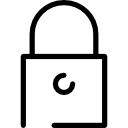 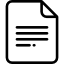 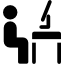 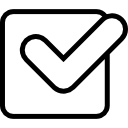 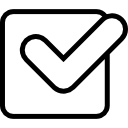 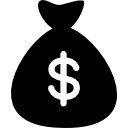 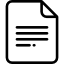 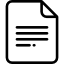 6.Confirmacion de 
Pago En Línea
7.Cierre del 
Periodo
8.Generacion 
TXT a DET
5.Confirmacion
De Montos Ingresados
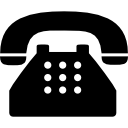 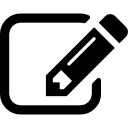 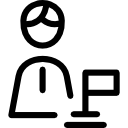 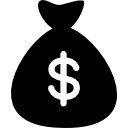 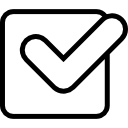 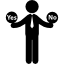 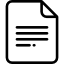 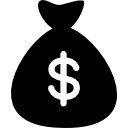 9.Validacion
DET
10.Aplicación
De Modificaciones
11.Aplicación
Pago
A-Z Software
ADSOFTWARE V4.0
Alcances Esperados
Accesibilidad a la información mes a mes de retenciones de Renta e IVA
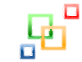 Libros de IVA Actualizados
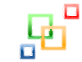 Facilidad de generación de informes semestrales (F987)
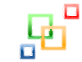 Consolidación del informe anual de retenciones(F910)
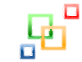 Mejora en los reportes para la administración y auditoria
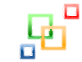 A-Z Software
ADSOFTWARE V4.0
Ver plataforma 
ADSOFTWARE
A-Z Software
ADSOFTWARE V4.0
Formulas
A-Z Software
ADSOFTWARE V4.0
Calculo de la renta para empleados
)
)
(
(
+
+
Monto 
Sujeto a 
Retención
=
Aguinaldo 
Gravado
-
Devengado
AFP
ISSS
Monto 
Sujeto a 
Retención
Se ubica según el Rango de la tabla 
De la renta el MSR puede variar de 0.01 al 999,999,999.99 o mas
A-Z Software
ADSOFWARE V4.0
Calculo de la renta para empleados
)
(
+
=
-
Impuesto
Sobre la
Renta
Monto Sujeto
A Retención
Fijo
Porcentaje
Exceso
A-Z Software
ADSOFWARE V4.0
Calculo del 10% y otras retenciones
)
(
=
Monto Sujeto
A Retención
Porcentaje
Renta
A-Z Software
ADSOFWARE V4.0
Sobre libros de IVA
1-Los artículos 114 y 115-A del Código Tributario establecen las instrucciones relativas a los documentos de acuerdo a lo siguiente:
Mandar a elaborar documentos a una imprenta autorizada por esta Dirección General, de acuerdo a las necesidades de su operatividad, es decir:
1.1-Comprobantes de Crédito Fiscal, será emitido en operaciones que realice con otros contribuyentes, los requisitos están contemplados en el Art. 114 literal a) del Código Tributario.

http://www.educaconta.com/2011/08/los-libros-de-iva.html
A-Z Software
ADSOFTWARE V4.0
1.2- Facturas, serán emitidas en operaciones que realice a consumidores finales, los requisitos están contemplados en el Art. 114, literal b) del Código Tributario.
1.3- Factura de Venta Simplificada, deberán emitir y entregar en operaciones que realice con consumidores finales, únicamente respecto de las transferencias de bienes muebles corporales o prestación de servicios gravadas o exentas, cuyo monto total de la operación sea menor de doce dólares, siempre y cuando el contribuyente hubiere efectuado transferencias de bienes o prestado servicios en el año anterior por un monto igual o inferior a cincuenta mil dólares.
http://www.educaconta.com/2011/08/los-libros-de-iva.html
A-Z Software
ADSOFWARE V4.0
2. Los contribuyentes del Impuesto están obligados a emitir y otorgar los documentos que correspondan según el caso (Art. 107 del Código Tributario) y deberán emitirlo en el momento que se causa el impuesto de conformidad a los Artículos 8, 12 y 18 de la Ley de IVA (Art.107 del Código Tributario).

3. Registrar a diario sus operaciones en los libros correspondientes (Art. 141, Código Tributario)

http://www.educaconta.com/2011/08/los-libros-de-iva.html
A-Z Software
ADSOFWARE V4.0
Artículo 141.- Los contribuyentes inscritos del Impuesto a la Transferencia de Bienes Muebles y a la Prestación de Servicios, deberán llevar los libros o registros de Compras y de Ventas relativos al control del referido impuesto, así como registros y archivos especiales y adicionales que sean necesarios y abrir las cuentas especiales requeridas para el control del cumplimiento de dicho impuesto.
http://www.sanisidro.gob.sv/images/transparencia/11marco-normativo/normativa-municipal/leyes/codigo-tributario.pdf
A-Z Software
ADSOFWARE V4.0
Proporcionalidad
Art. 66 de la Ley de Impuesto a la Transferencia de Bienes Muebles y a la Prestación de Servicios, dice: Si las operaciones realizadas en un período tributario son en parte gravadas, en parte exentas o en parte no sujetas; el crédito fiscal a deducirse del débito fiscal, se establecerá con base a un factor que se determinará dividiendo las operaciones gravadas realizadas en el período tributario entre la sumatoria de las operaciones gravadas, exentas y las no sujetas realizadas en dicho período, debiendo deducirse únicamente la proporción resultante de aplicar dicho factor al crédito fiscal del período tributario.

http://impuestoselsalvador.blogspot.com/2011/12/proporcionalidad-del-iva-credito-fiscal.html
A-Z Software
ADSOFTWARE V4.0
Calculo Proporcionalidad
=
/
Valor
Acumulado 
Exento
Total Acumulado
Venta
Porcentaje 
Exento
=
/
Valor 
Acumulado
Gravado
Total Acumulado
Venta
Porcentaje 
Gravado
=
Crédito Fiscal
Proporcional
x
Crédito Fiscal
Por compras
Porcentaje 
Gravado
=
-
Crédito Fiscal
Proporcional
Impuesto 
Proporcional
Debito Fiscal
A-Z Software
ADSOFTWARE V4.0
Calculo para Monto a Pagar
(
)
=
+
+
Retenciones 
Por Servicios 
Profesionales
Retenciones 
A Empleados
Retenciones
Otras Retenciones
+
=
Otros Valores
-Liquidez
-2% tarjetas de credito
-1% Entidades Gubernamentales
-
Retención del 1% 
Y percepción
Según Calculo de 
Proporcionalidad
IVA
=
+
Monto a 
Cancelar
Retenciones
IVA
A-Z Software
ADSOFTWARE V4.0
Preguntas
¿?
A-Z Software
ADSOFTWARE V4.0
INDICACIONES PARA SOLICITAR ACTIVACION DE MODULOS
Y USUARIOS
USUARIO YA EXISTENTES
VIA CORREO ELECTRONICO ENVIAR EL NOMBRE DEL USUARIO Y LOS MODULOS QUE DESEA ACTIVAR.
NUEVO USUARIO
VIA CORREO ELECTRONICO ENVIAR EL NOMBRE DEL USUARIO LA DEPENDENCIA A LA QUE PERTENECE, LA UNIDAD Y LOS MODULOS QUE DESEA ACTIVAR.
A-Z Software
ADSOFTWARE V4.0
INFORMACION OFICINA CENTRAL
Fechas Importantes.

-Declaraciones de IVA y Retenciones de Renta serán los primeros 7 días hábiles de cada mes.

-La Declaración de Renta del mes de Julio se presentara en el nuevo modulo.

-La Declaración de Iva del Mes de Septiembre de 2017 se presentara en el nuevo modulo

-La información de las compras y ventas de los meses ENERO, FEBRERO Y MARZO se presentara el 21 de julio de 2017.

-La información de las compras y ventas de los meses ABRIL, MAYO Y JUNIO se presentara el 18 agosto de 2017.

-La consolidación de las retenciones de enero a junio tendrán que ser digitadas y presentadas a mas tardar el 8 de  septiembre de 2017
A-Z Software
ADSOFTWARE V4.0
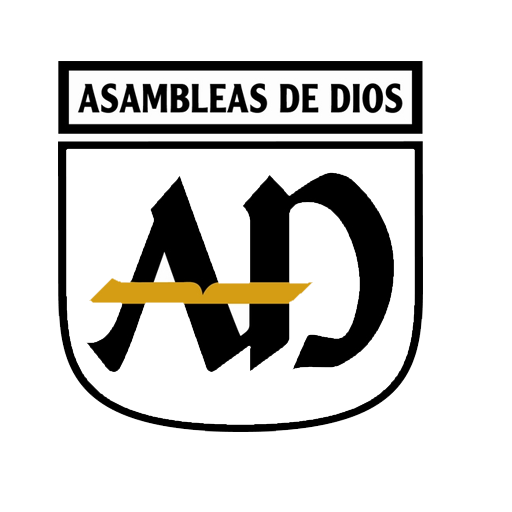 A-Z Software
ADSOFTWARE V4.0